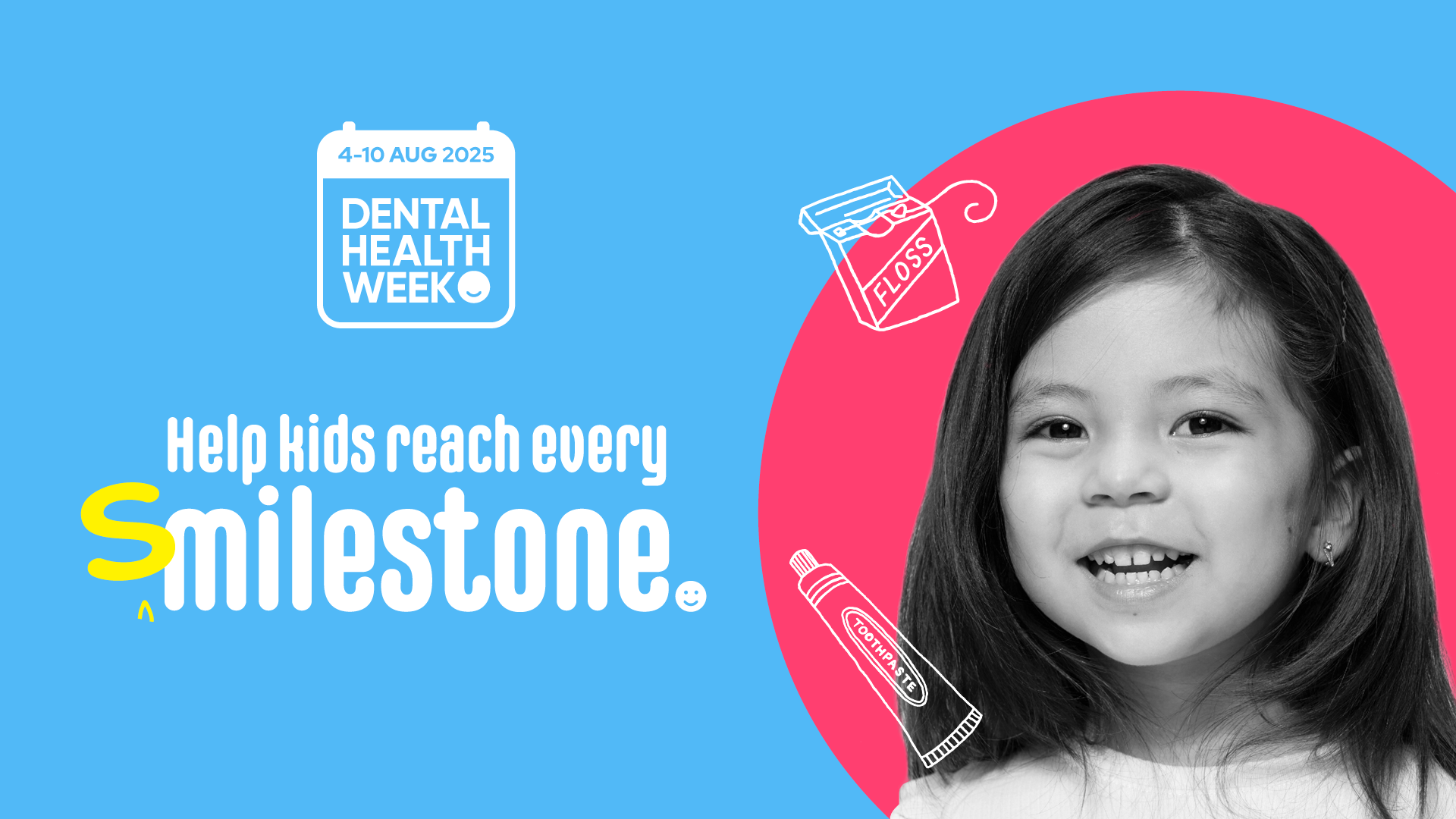 Dental diseases are very common
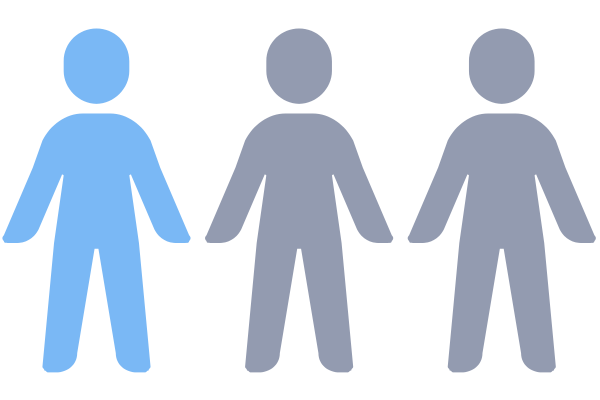 1 in 3 children aged 5-6 years old have tooth decay in their baby teeth


1 in 4 children aged 6-14 years old have decay in their adult teeth
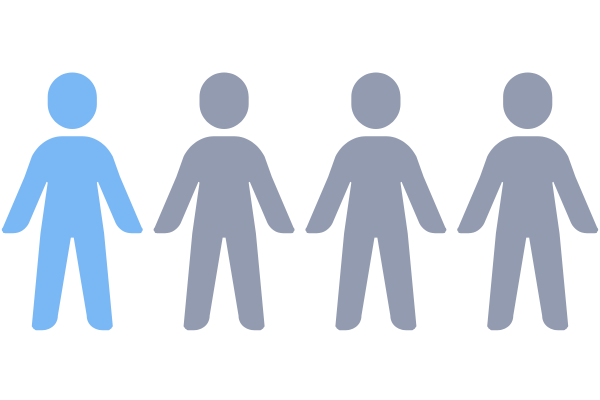 Tooth Decay
Decay is a big problem and sugar is the main culprit
Sugar from foods and drinks feed the bacteria inside our mouth
Bacteria uses this energy to make acids
Acids attack the surface of teeth
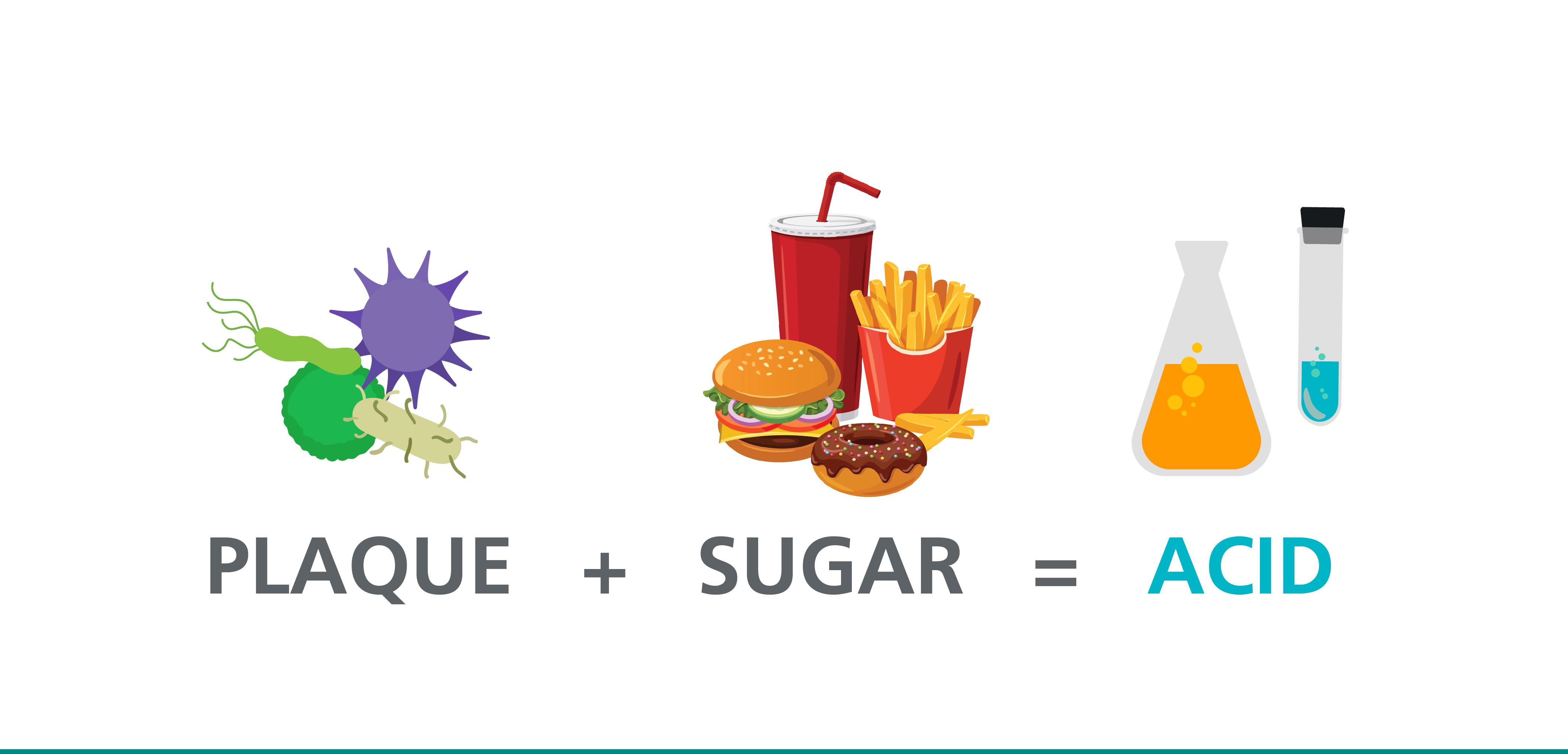 Tooth Decay
This attack dissolves the minerals giving our teeth strength 
This makes the tooth weak
If this happens often, we get decay (holes) in our teeth
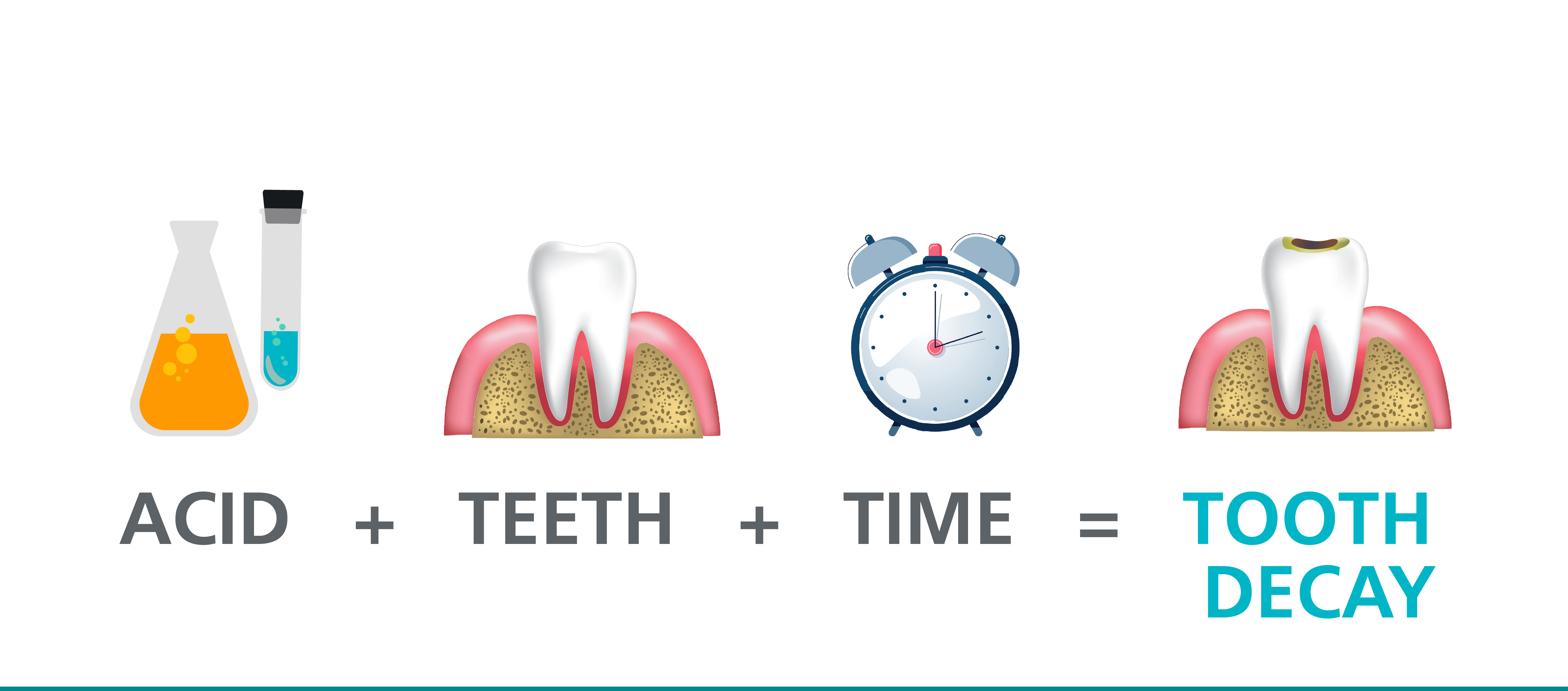 Caring for your teeth
That is why it is important to eat healthy foods and clean our teeth properly!
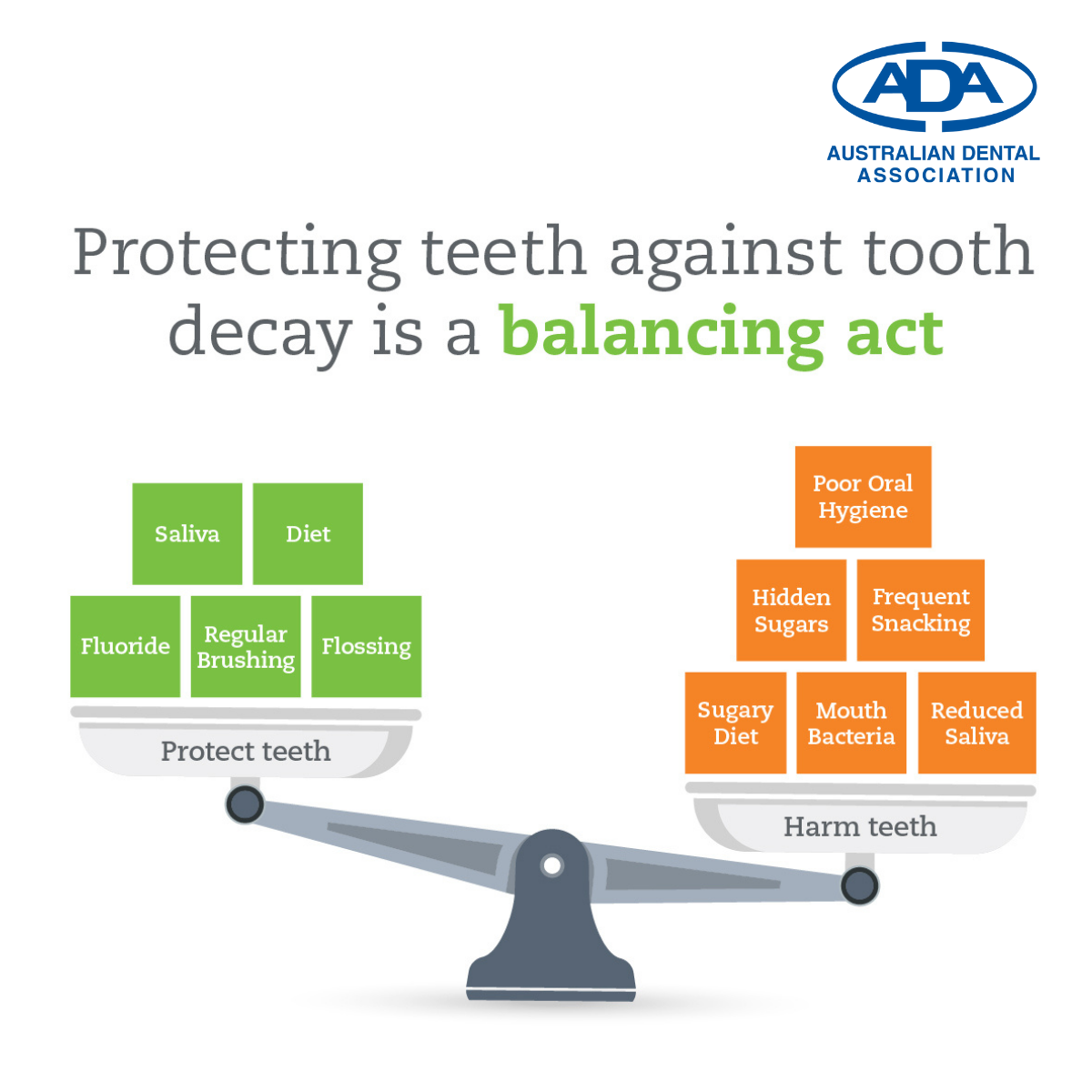 Caring for your teeth
Eat less than 6 teaspoons (24 grams) of sugar per day






Visit your dentist regularly!
=
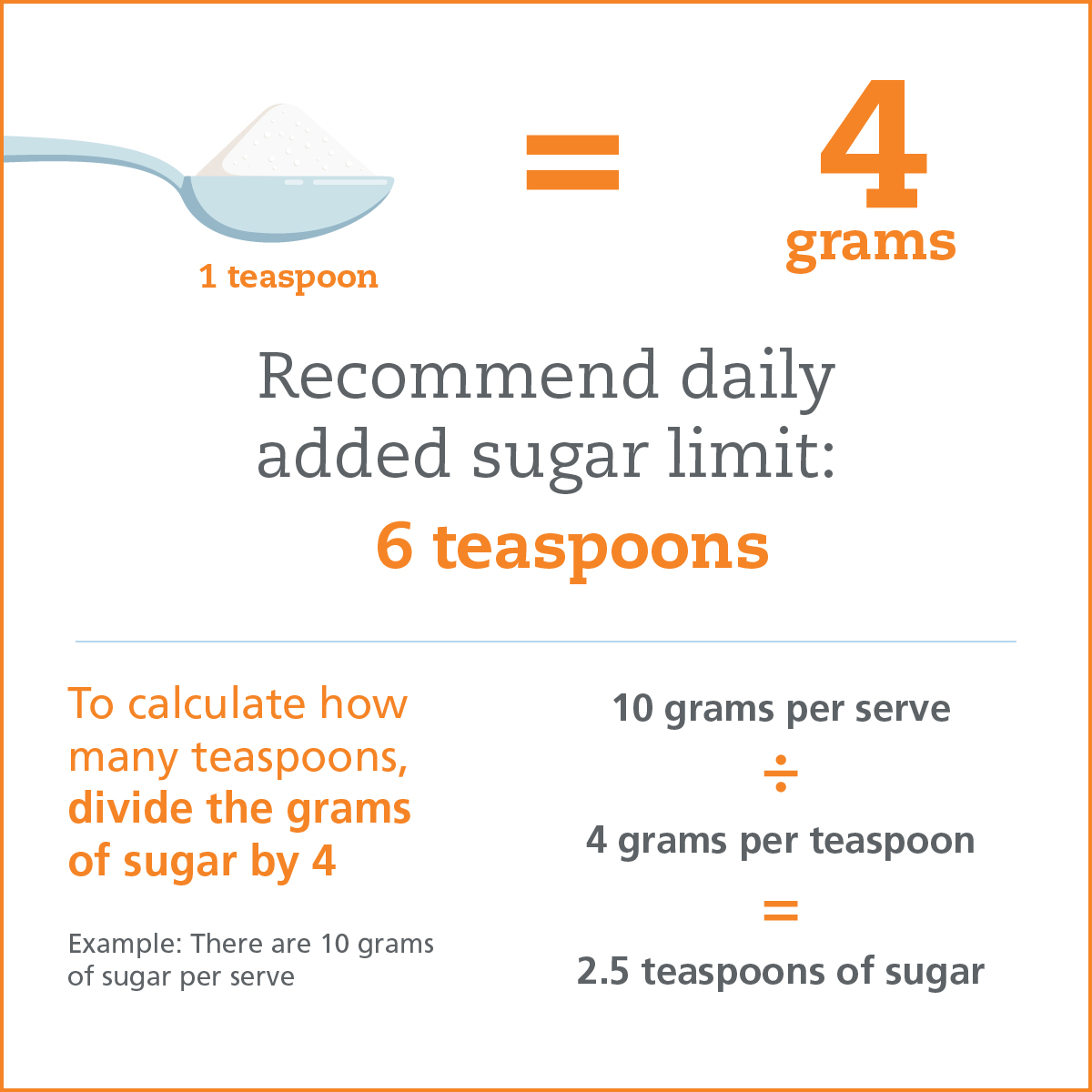 4 
grams
1 teaspoon
Caring for your teeth
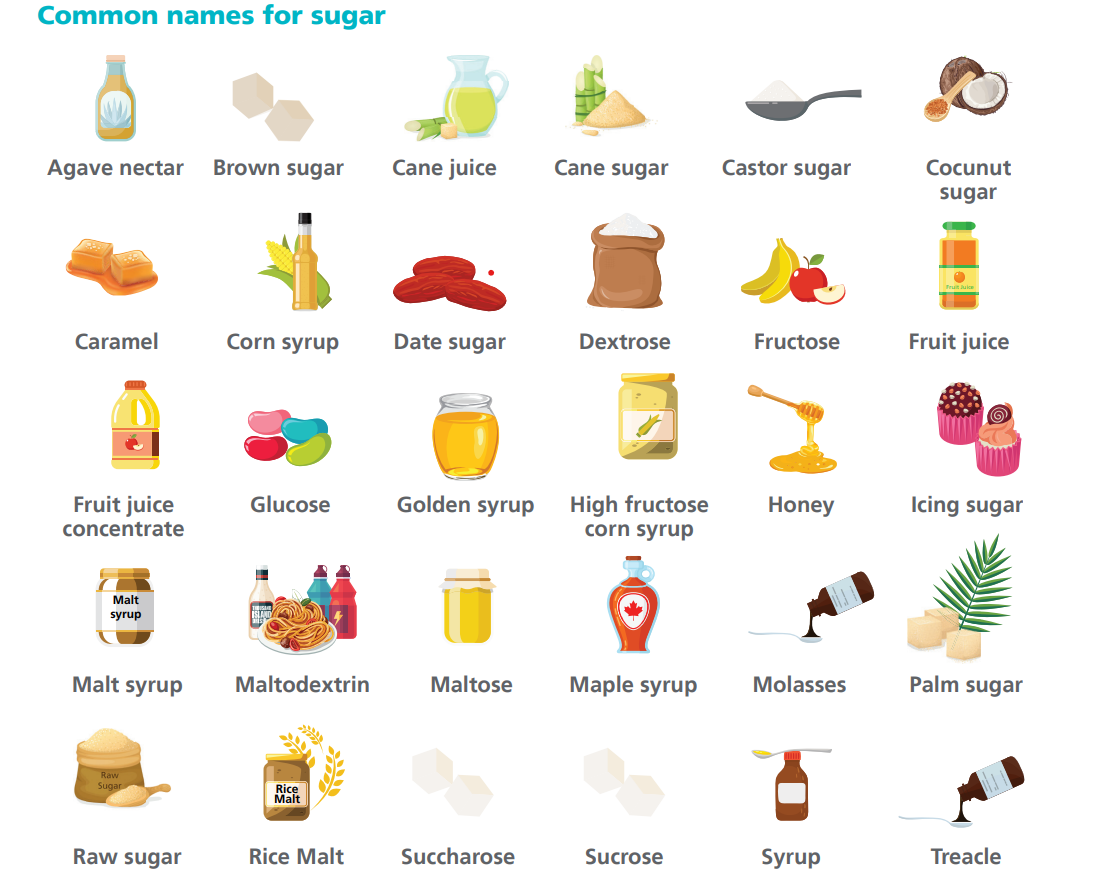 Be cautious of ‘hidden sugars’

Even in ‘healthy drinks’ like juice

Better to have water and fruit compared to a juice
Caring for your teeth
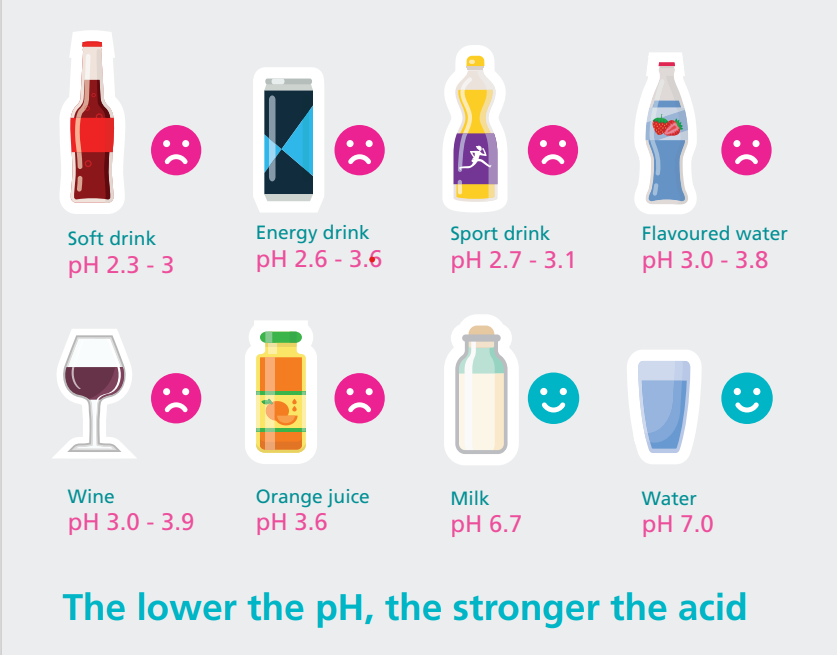 Be cautious of drinks with low pH, especially ‘sugar free’

Lower pH = stronger acid= more tooth wear
Caring for your teeth
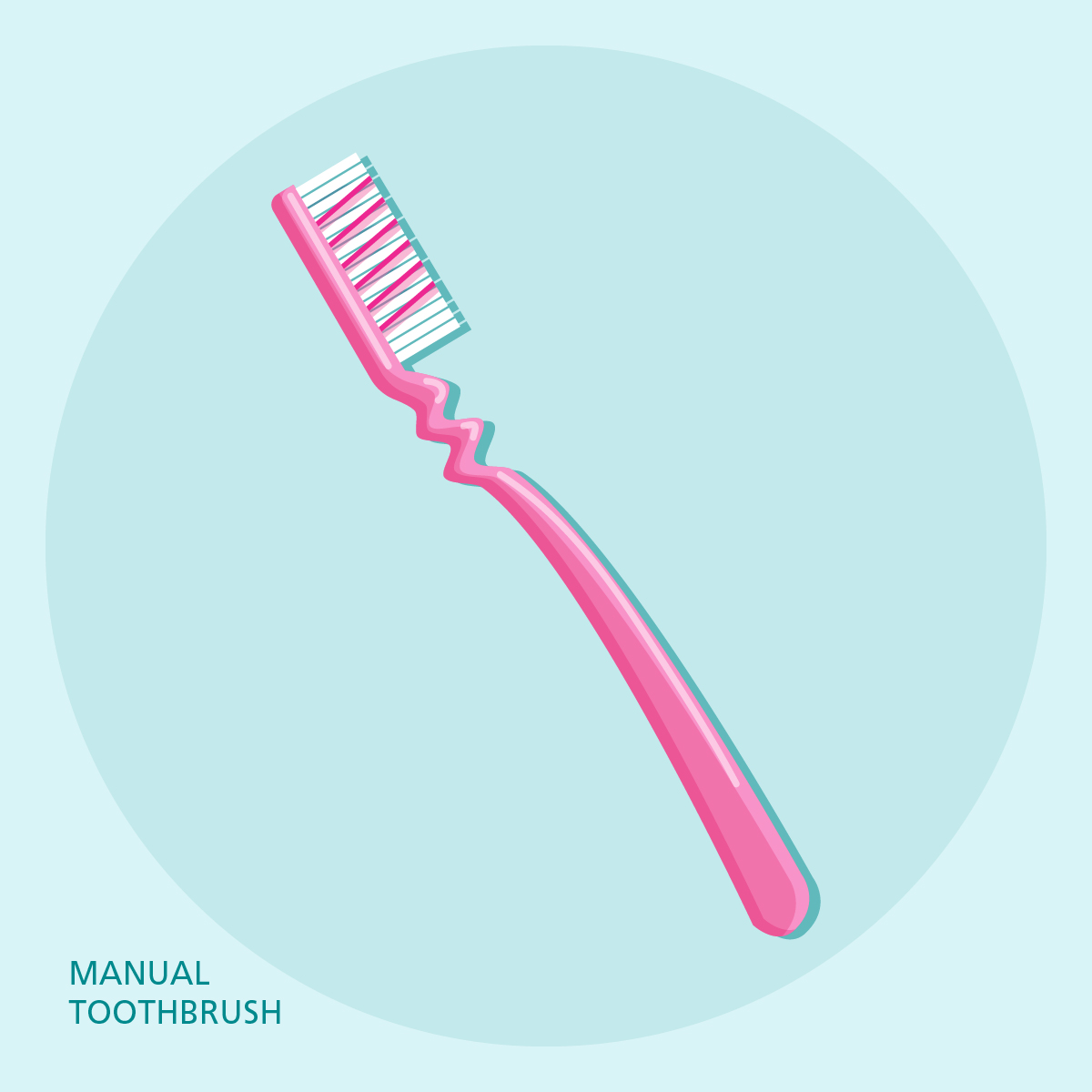 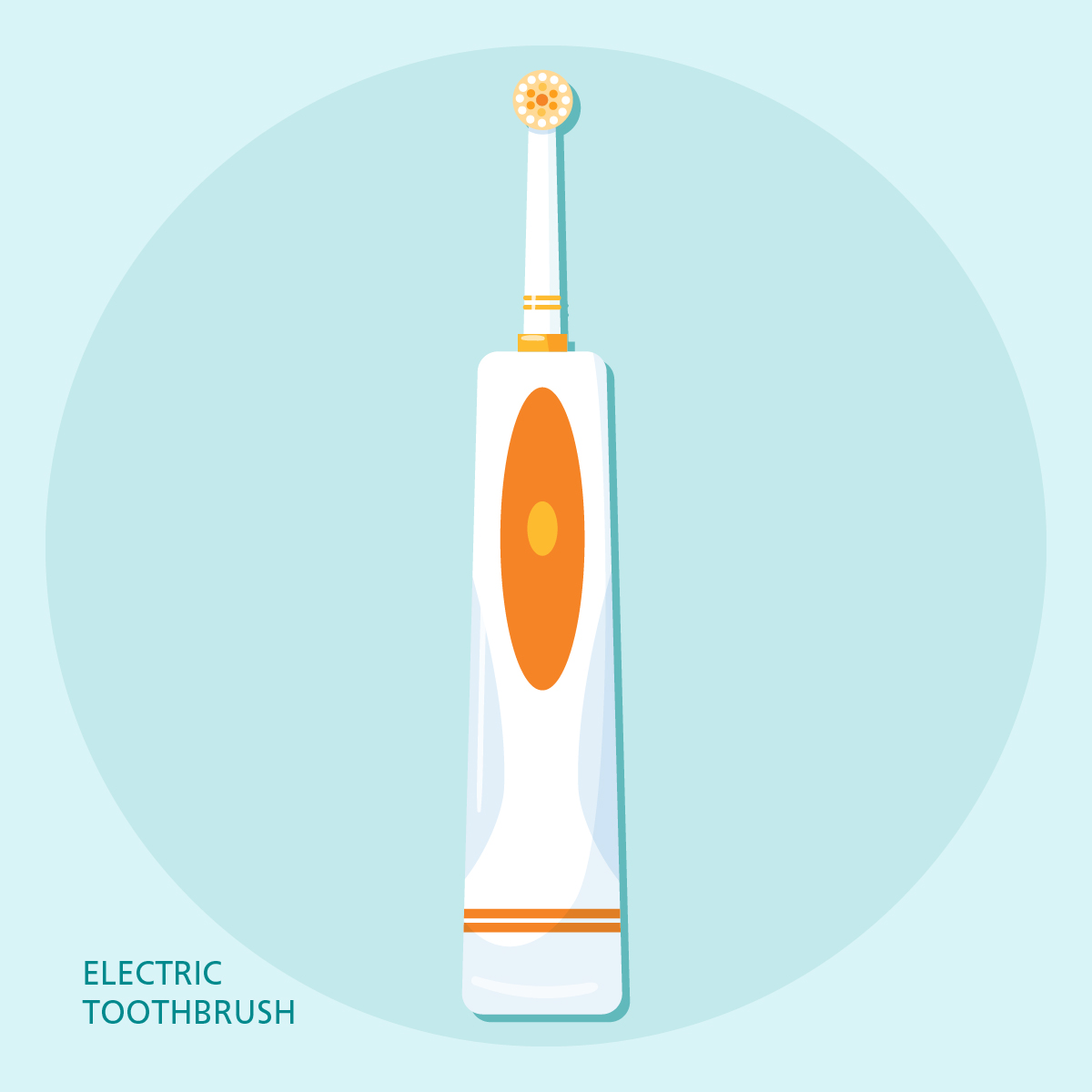 Brush two times every day 
Use fluoride toothpaste (after 18 months old)
Brush in the morning and at night just before bed



Clean between your teeth every day (as soon as teeth touching)
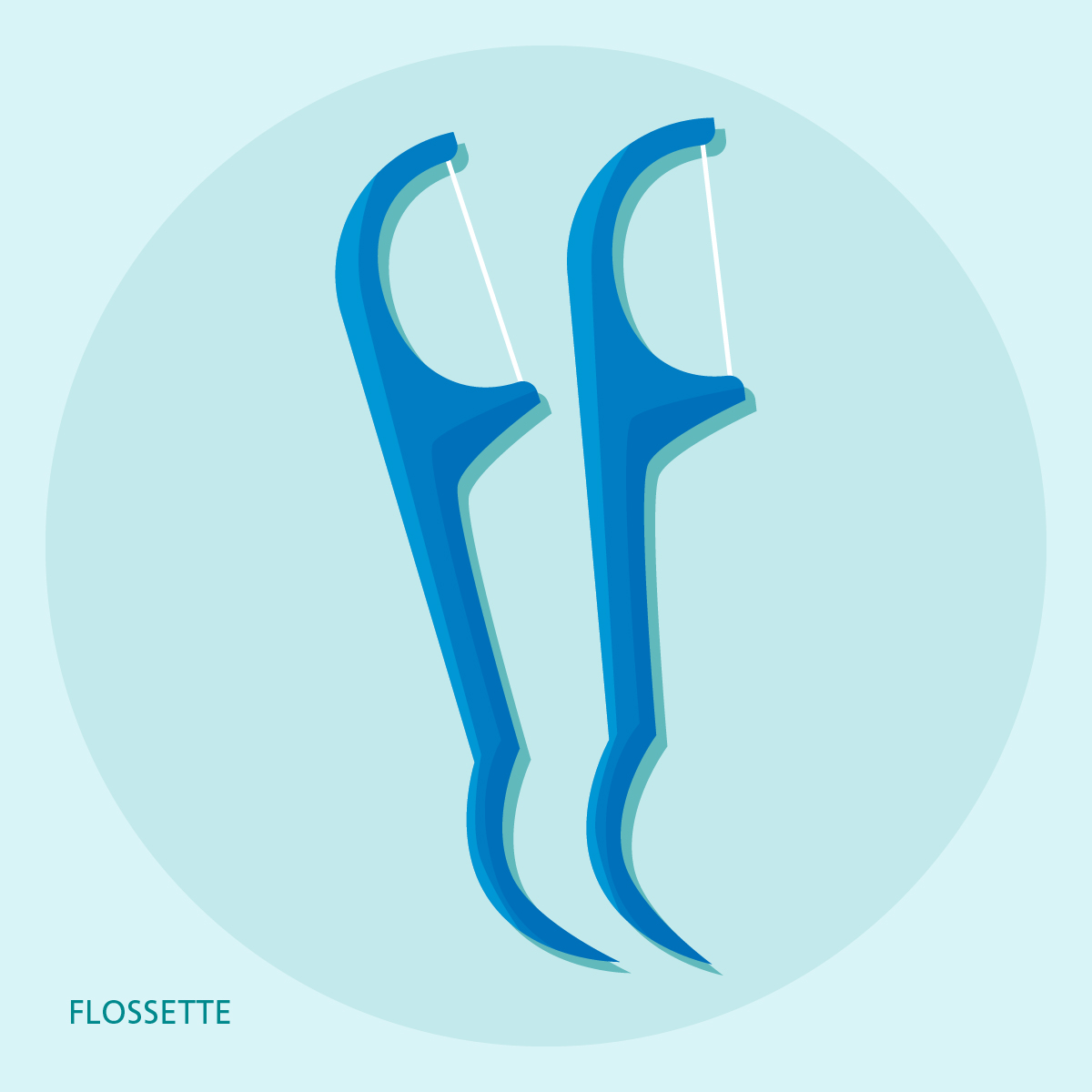 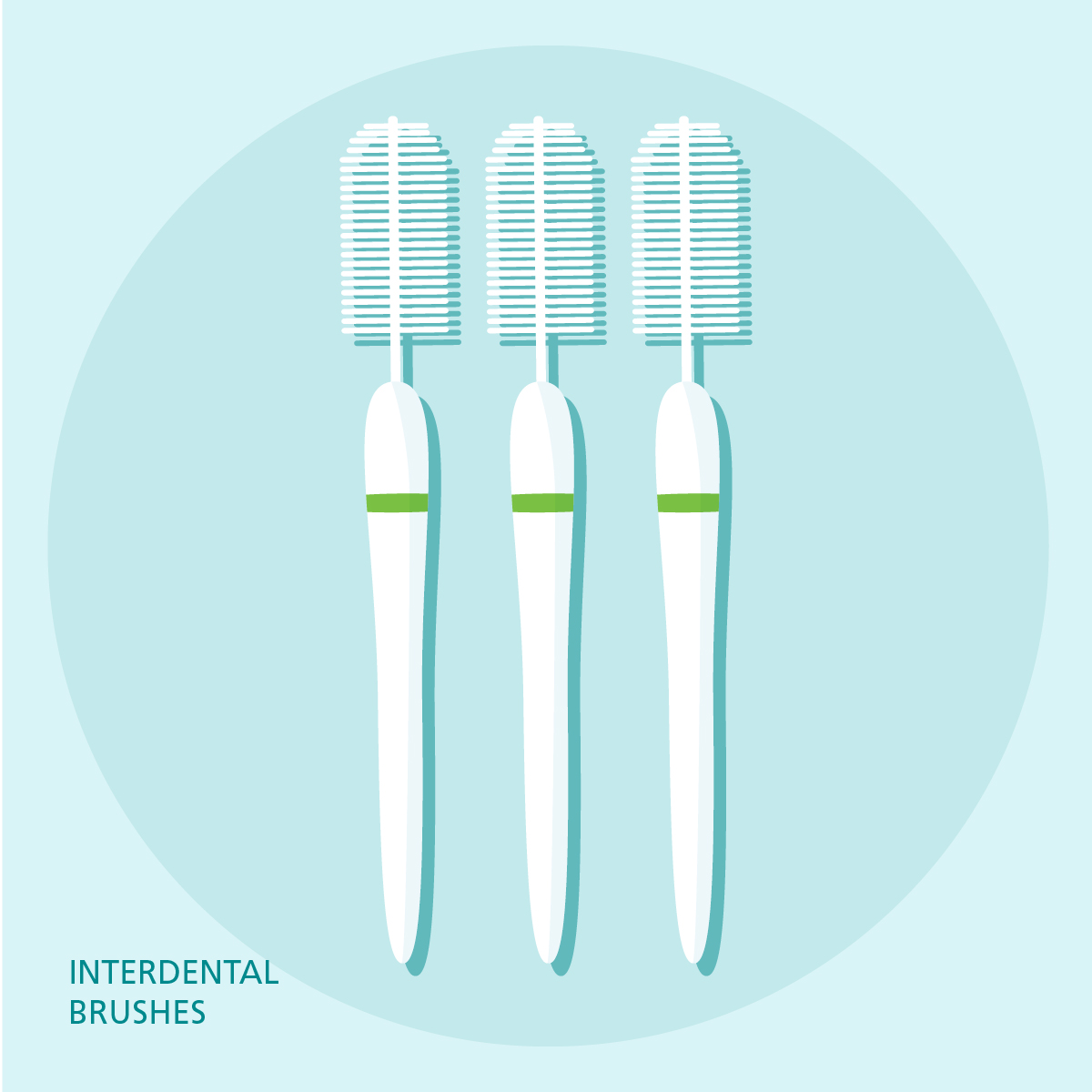 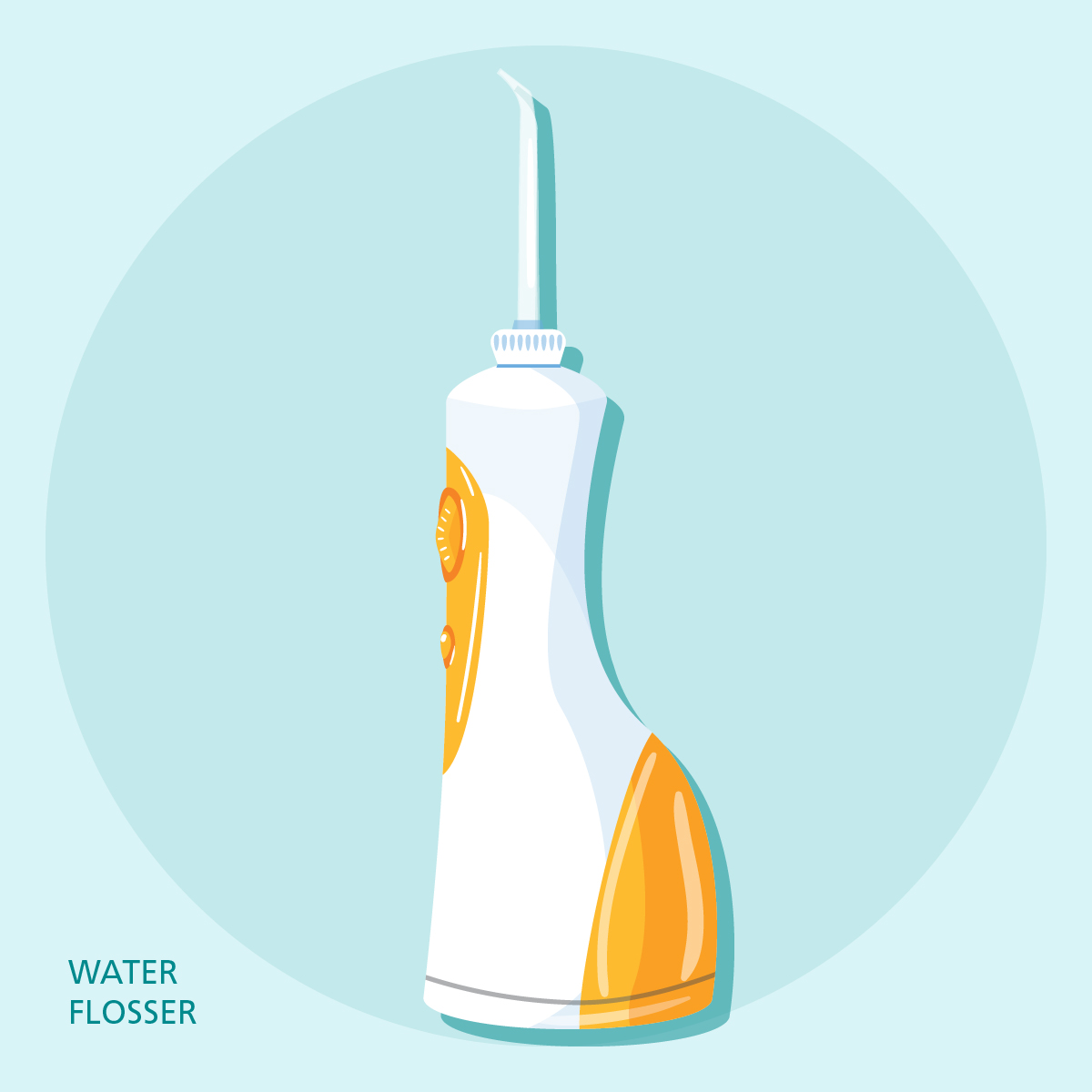 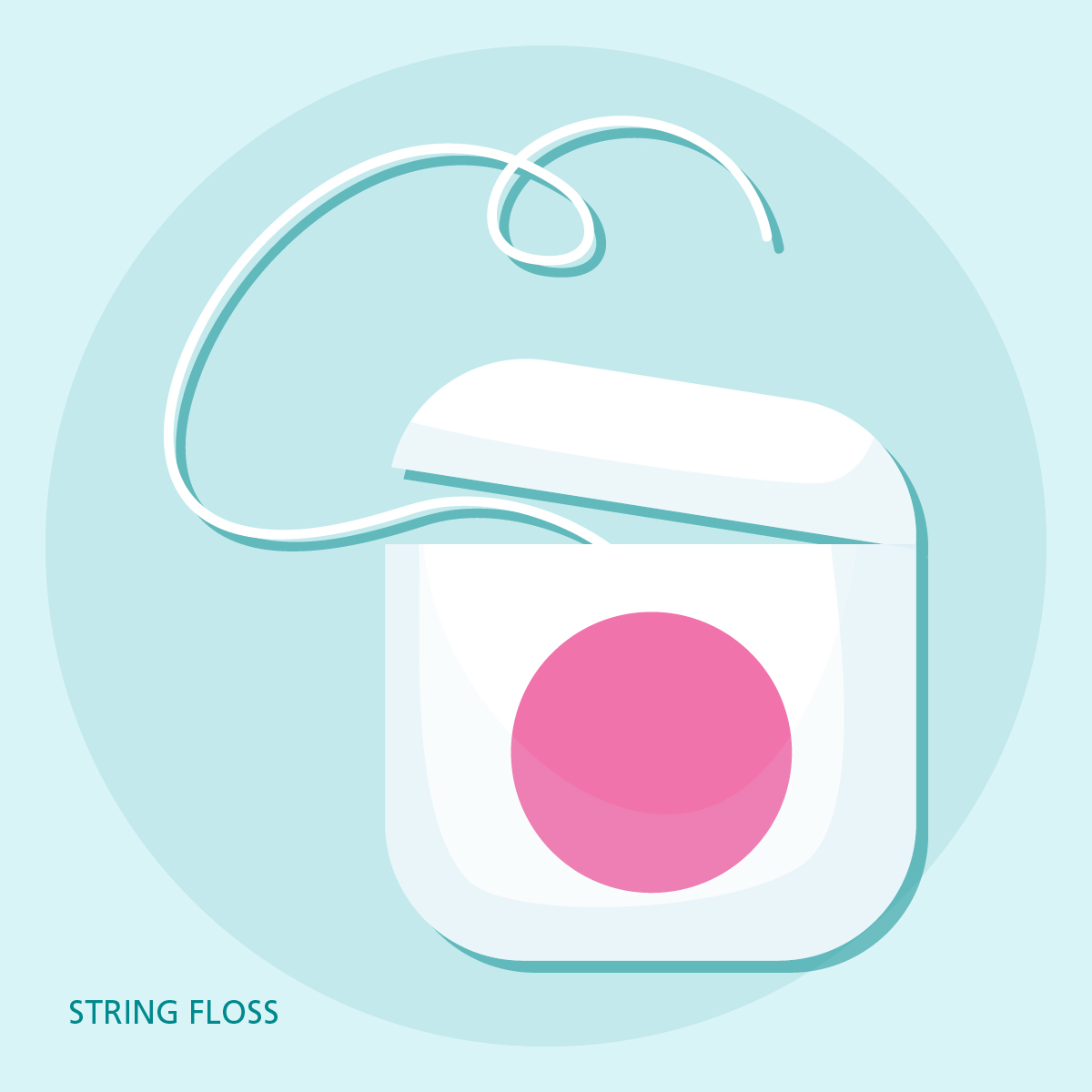 What to look out for with my children’s teeth?
Early signs of tooth decay are hard to spot 
Teeth can be sensitive to sweet foods or drinks
Pain can develop when tooth decay has advanced
Regular dental check-ups are important to find tooth decay early
Bringing children to the dentist early is key
Dental ‘S-milestones’ for children
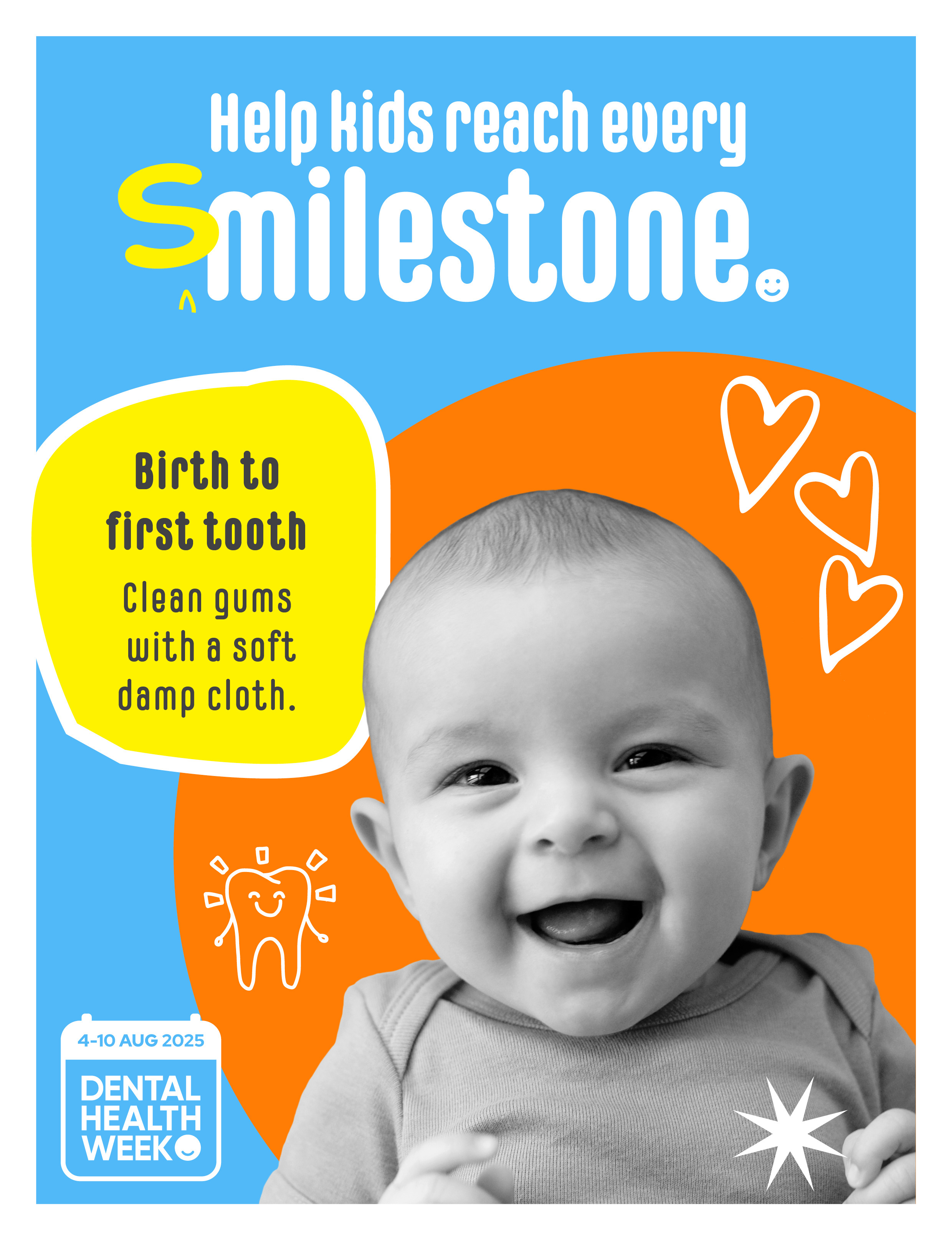 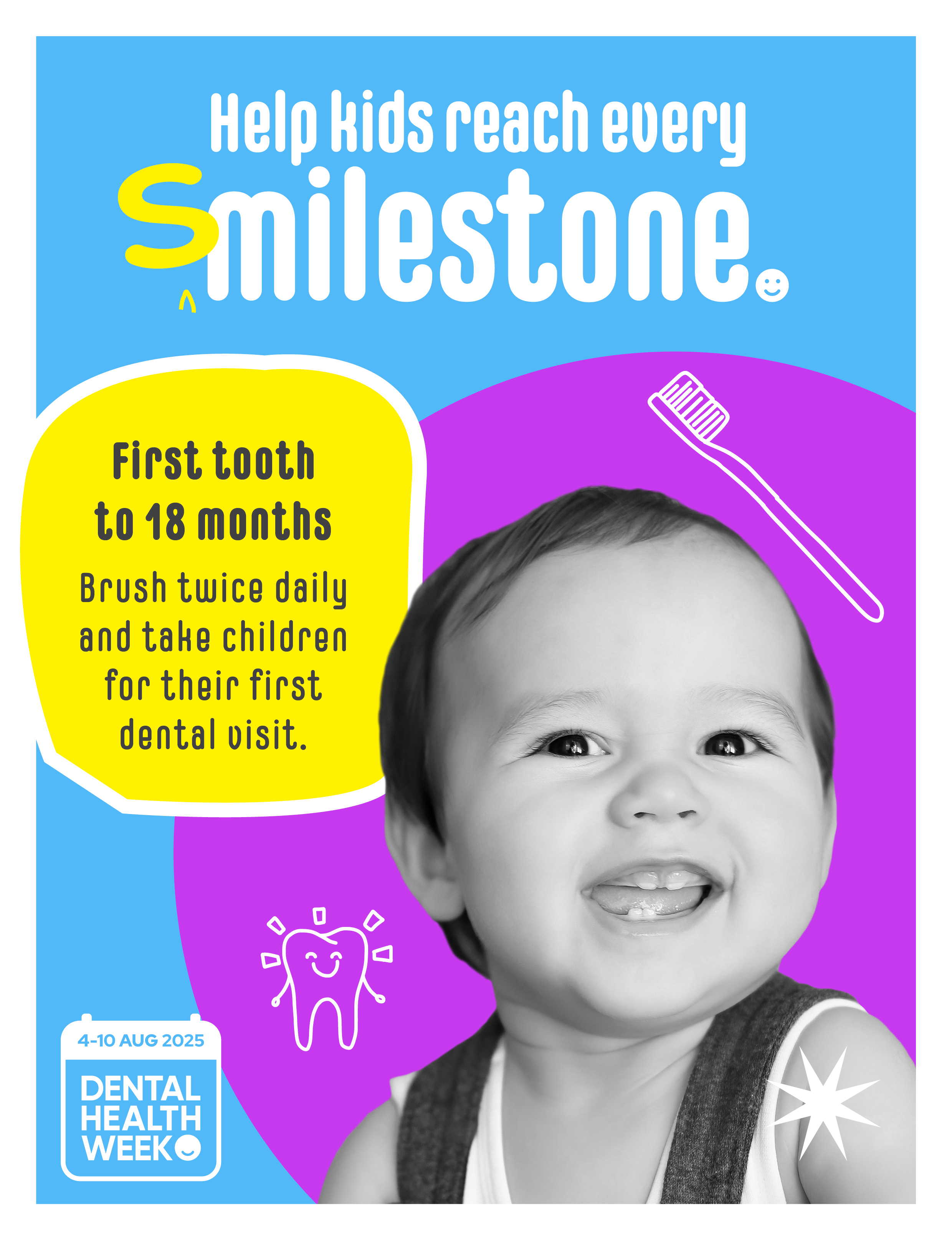 First dental visit recommended before child turns 1 or when they get their first tooth - Whatever comes first!
Dental ‘S-milestones’ for children
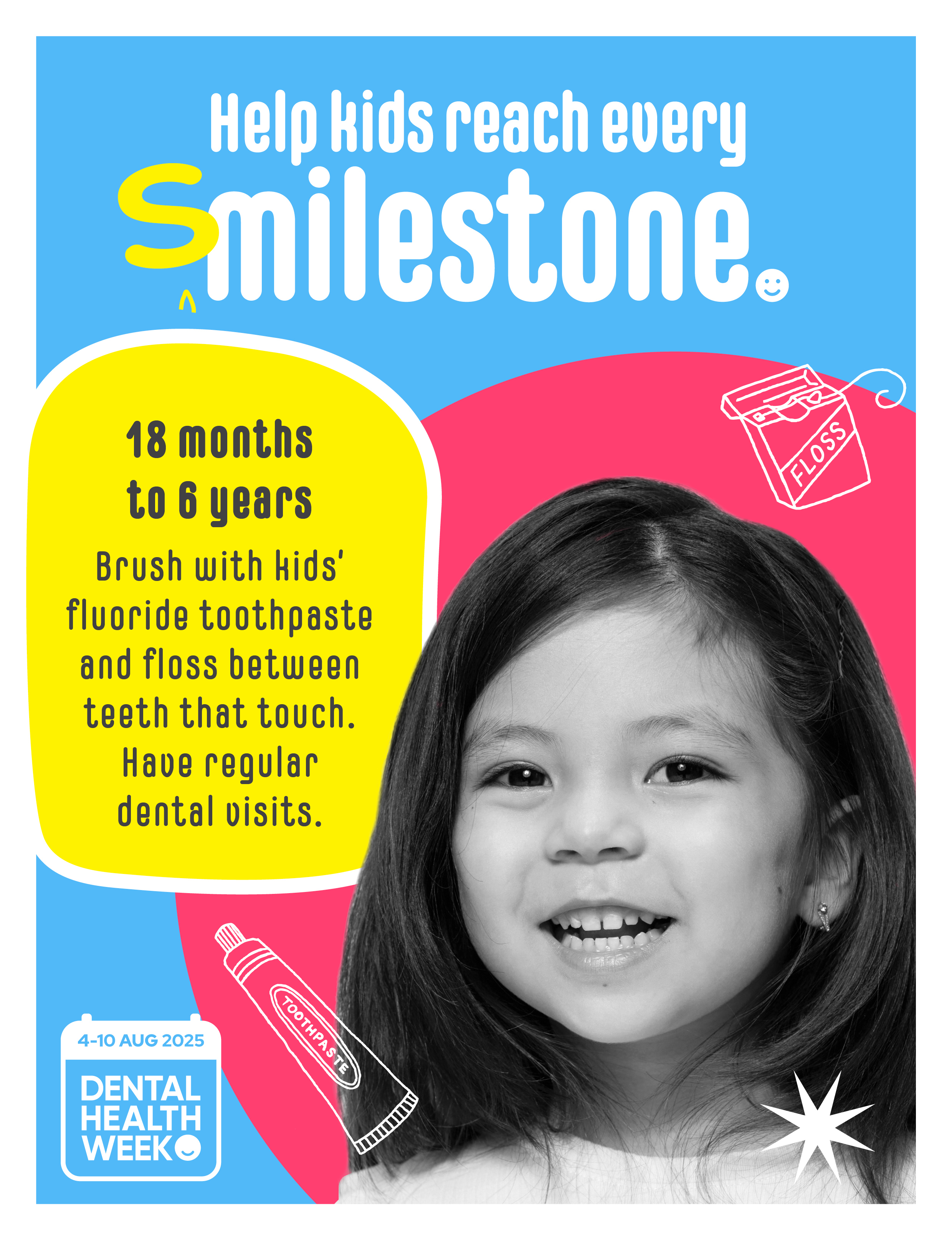 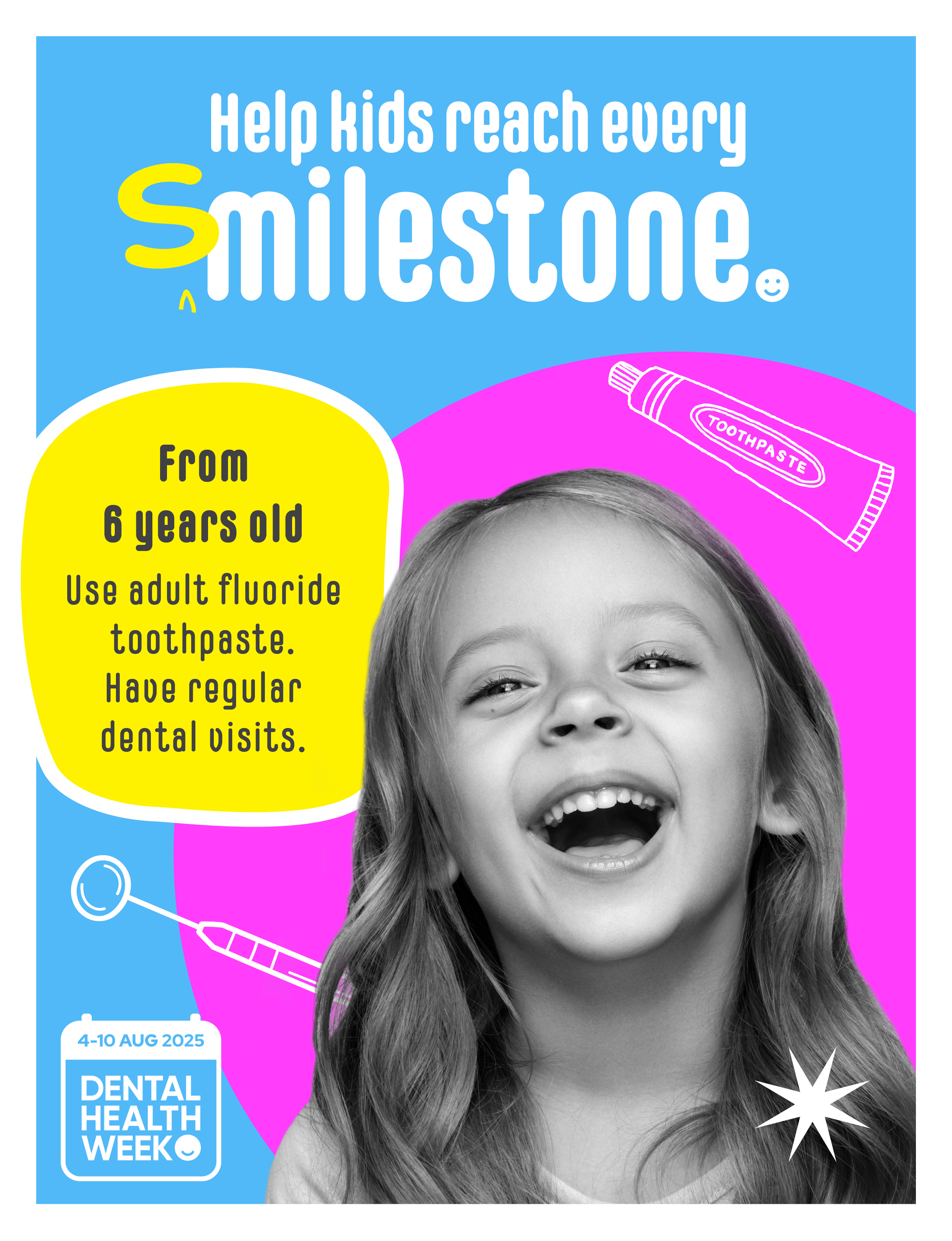 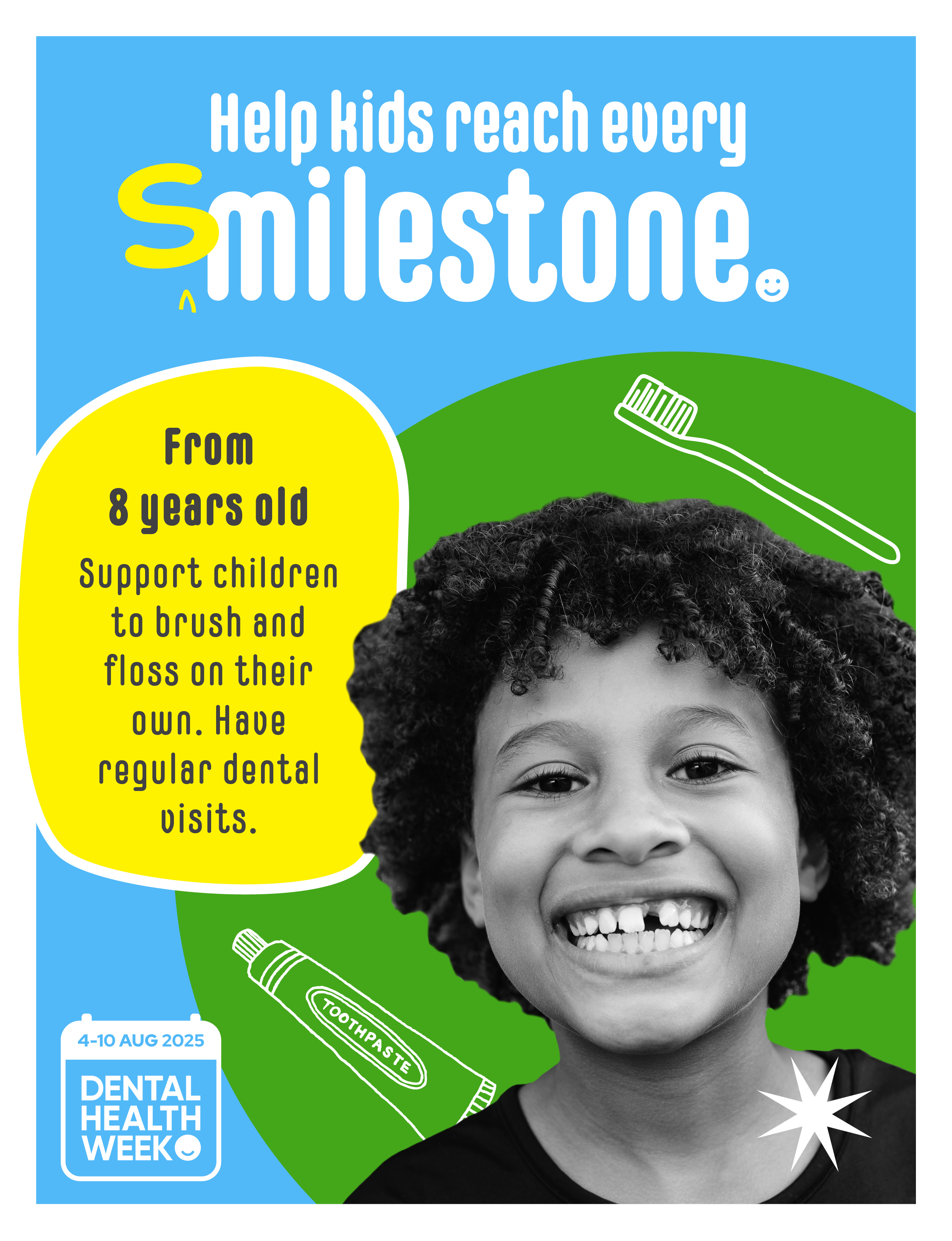 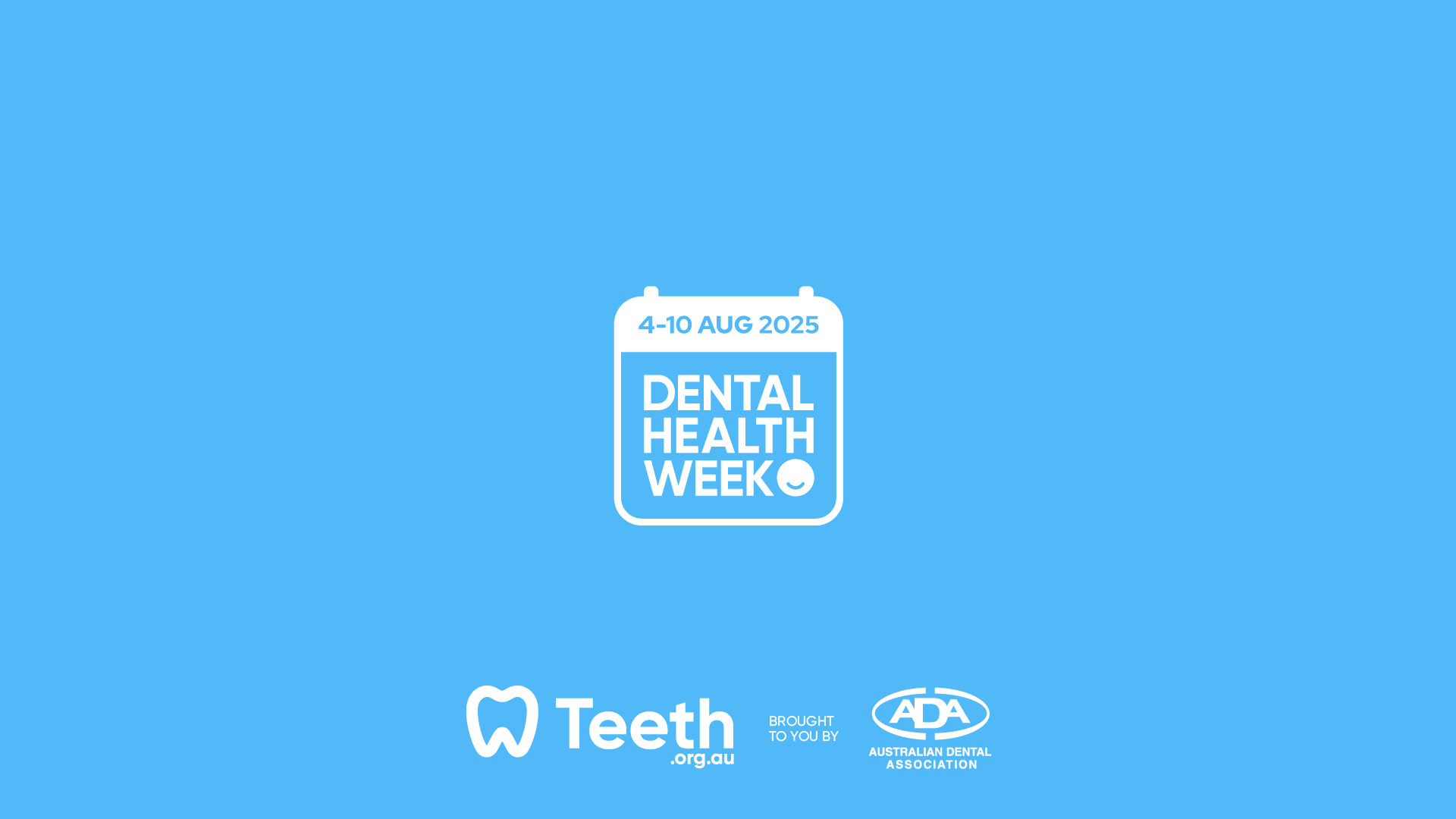